4. Modul Trainerausbildung SKR
Grundsätze der Trainings- und Bewegungslehre 
Einführung in die Fachdidaktik
09.02.2023
Swiss Karatedo Renmei SKR
‹#›
Ziele der SKR-Trainerausbildung
Gemeinsames Verständnis der SKR-Werte

Wissen und Fachkompetenz der SKR-Dojoleiter/Trainer ausbauen

Wissen der SKR-Instruktoren und -techniker an die Basis bringen
09.02.2023
Swiss Karatedo Renmei SKR
‹#›
Begriffe
Trainingslehre:
Wissen vermitteln, wie ein sportliches Training durchzuführen ist, um Leistungssteigerung und/oder Gesundheit bzw. Fitness zu erlangen/erhalten
Bewegungslehre:
Vermittlung der Bewegung
Didaktik:
Theorie und Praxis des Lehrens und Lernens (Lehr- und Lernkunst)
Methodik:
Praktisches Verfahren des Lehrens und Lernens (WIE bringe ich bei, lerne ich)
Pädagogik:
Theorie und Praxis von Bildung und Erziehung
09.02.2023
Swiss Karatedo Renmei SKR
‹#›
Sportmotorische Fähigkeiten
Kraft
Ausdauer
Schnelligkeit
Beweglichkeit
Koordination
09.02.2023
Swiss Karatedo Renmei SKR
‹#›
Arten der Kraft
Maximalkraft (statisch – dynamisch)  	             Abhängig von folgenden Komponenten:		> physiologischer Muskelquerschnitt		> intermuskuläre Koordination		> intramuskuläre Koordination
Schnellkraft 					 	             Abhängig u.a. von Maximalkraft, Startkraft und Explosivkraft
Kraftausdauer (Schnellkraftausdauer)   	        Abhängig von Ausdauerfähigkeit
09.02.2023
Swiss Karatedo Renmei SKR
‹#›
Arten der Ausdauer
Allgemeine Ausdauer		            	             Limitiert durch das Herz-Kreislauf-Atmungssystem (maximale                                                              Sauerstoffaufnahme)				                            	
Aerobe Ausdauer				 	             Es steht ausreichend Sauerstoff zur oxydativen Verbrennung der Energieträger zur Verfügung
Anaerobe Ausdauer				  	        Die Sauerstoffzufuhr zur oxydativen Verbrennung ist unzureichend
09.02.2023
Swiss Karatedo Renmei SKR
‹#›
Arten der Schnelligkeit
Zyklische Schnelligkeit		            	             Folge von motorischen Aktionen (z.B. Laufen)                                       	
Azyklische Schnelligkeit			 	             Motorische Einzelaktion (z.B. Wurf)
Bewegungsschnelligkeit			  	        Basierend auf das Koordinations- und Kraftvermögen (Muskelquerschnitt) 
Reaktionsgeschwindigkeit 		          Abhängig vom ZNS – optisch, akustisch und taktil
09.02.2023
Swiss Karatedo Renmei SKR
‹#›
Arten der Beweglichkeit
Allgemeine Beweglichkeit		            	             Die Beweglichkeit in den wichtigsten Gelenksystemen ist auf einem ausreichend entwickelten Niveau                                       	
Spezielle Beweglichkeit			 	             Die Beweglichkeit bezieht sich auf ein spezielles Gelenk
Aktive Beweglichkeit			  	        Die grösstmögliche Bewegungsamplitude (Ausschlag) in einem Gelenk
09.02.2023
Swiss Karatedo Renmei SKR
‹#›
Arten der Koordinative Fähigkeiten
Reaktionsfähigkeit
Umstellungsfähigkeit
Orientierungsfähigkeit
Differenzierungsfähigkeit
Kopplungsfähigkeit
Gleichgewichtsfähigkeit
Rhythmisierungsfähigkeit
09.02.2023
Swiss Karatedo Renmei SKR
‹#›
Koordinative Fähigkeiten
09.02.2023
Swiss Karatedo Renmei SKR
‹#›
Bewegungslehre
Um eine Bewegung zu realisieren sollte sie immer einen Zweck erfüllen
indirekt zielorientiert:Training mit vielen Wiederholungen, Jogging, Krafttraining…
direkt zielorientiert: Techniklernen, Anwendungen, Turnier, Selbstverteidigung…
09.02.2023
Swiss Karatedo Renmei SKR
‹#›
Faktoren des Bewegungslernens (Schüler)
Motivation: wichtiger Antrieb!!!
Aufmerksamkeit
Bewegungserfahrung
Äussere Bedingungen (Raumklima, Trainer etc.)
Innere Bedingungen (Psych. Verfassung)
Lerntyp (visuell, kognitiv, kinästhetisch)
Lernfähigkeit
09.02.2023
Swiss Karatedo Renmei SKR
‹#›
Faktoren des Bewegungslehrens (Trainer)
Fachkompetenz 
Wissen, Fachliche Fähigkeiten und Kenntnisse
Sozialkompetenz
Kommunikation
Empathische Fähigkeit / Ethik
Methodenkompetenz
Planung, Struktur, Lernwege, Organisationsformen
Vielfalt, variieren können
Problemlösend
Selbstkompetenz
Angemessener Umgang, Begeistern, Führen
09.02.2023
Swiss Karatedo Renmei SKR
‹#›
Sozialkompetenzen des Trainers
Authentisch
Ehrlich, aufrichtig
Achtsam, respektvoll
Wertschätzend
Vorbildlich (Vorbild sein)
Selbstsicher ohne Überheblichkeit
09.02.2023
Swiss Karatedo Renmei SKR
‹#›
Didaktische Dreieck
WAS
WIE
WOZU
09.02.2023
Swiss Karatedo Renmei SKR
‹#›
Didaktisches Dreieck erklärt
WAS:
Auswahl des Inhaltes
Festlegen des Schwerpunktes
Abhängig der Gruppe (Alter, Stufe, Leistungsniveau)
WOZU:
Ziel / Lernziel
Zu welchem Zweck
WIE:
Weg, wie das zu Lernende am besten angeeignet wird
Unterrichtsgestaltung
09.02.2023
Swiss Karatedo Renmei SKR
‹#›
Methodik allgemein
Frontalunterricht
Gruppenarbeit
Lernen durch Lehren
Lernen durch Versuch und Irrtum
Variieren, wiederholen (festigen)
Etc.
09.02.2023
Swiss Karatedo Renmei SKR
‹#›
Methodische Kernsätze
Vom Bekannten zum Unbekannten!

Vom Einfachen zum Komplexen!

Von langsamen zu schnellen Bewegungen!

Von Teilbewegungen zu Ganzheitsbewegungen!

Vom Wesentlichen zur Vielfalt!
09.02.2023
Swiss Karatedo Renmei SKR
‹#›
Das Pädagogische Konzept
09.02.2023
Swiss Karatedo Renmei SKR
‹#›
Die Trainingseinheit
Die Trainingseinheit stellt die kleinste Einheit innerhalb des Gesamttrainingsprozesses dar und bildet inhaltlich, zeitlich und organisatorisch ein in sich geschlossenes Ganzes.
In der Trainingseinheit werden die physischen Leistungskomponenten, die sporttechnischen Fertigkeiten, die taktischen und technischen Fertigkeiten sowie die Einstellungen und Verhaltensweisen der Sportler sportartspezifisch herausgebildet.
09.02.2023
Swiss Karatedo Renmei SKR
‹#›
Trainingseinheit / Lektion planen
Klares Ziel
Klarer Aufbau (Struktur, «roter Faden»)
Gliederung der Einheit			          		> Einstieg, Einstimmung, Vorbereitung        > Hauptteil				                  		> Ausklang, Abschluss
Stufengerechte Übungen und Anforderungen
Zeitplanung (Weniger ist mehr)
Verschiedene Lerntypen ansprechen
09.02.2023
Swiss Karatedo Renmei SKR
‹#›
Lerntypen
Auditiv (Lernen durch Hören)
Visuell (Lernen durchsehen)
Kommunikativ (Lernen durch Gespräch)
Motorisch (Lernen durch Bewegung)
09.02.2023
Swiss Karatedo Renmei SKR
‹#›
Sprache
Inhaltliche Elemente der Sprache		        		> Formulierung (Knapp, präzise, Zielgruppenangepasst)		> Einfache Satzbildung		> Einfache Wortwahl (Vorsicht Fach- und Fremdwörter) 
Sprachlicher Ausdruck			> Aussprache, Tempo, Lautstärke, Klangfarbe, Betonung,           Pausen
Non-Verbale Kommunikation 		> Mimik, Gestik, Körperhaltung, Augenkontakt,		   Distanzverhalten
09.02.2023
Swiss Karatedo Renmei SKR
‹#›
Korrekturen
Was:
Das Wesentliche (Schwerpunkte )
Weg zum Ziel (nicht Ziel) formulieren 
     Bsp. « stärker bewegen»….was konkret?
Wie:
Respektvoll
Ressourcenorientiert (du kannst….) 
Inhalt/Technik erfahren lassen (Eigenwahrnehmung), 
Verbal, taktil, visuell… 
Kurz und präzise
Wozu:
Motivationssteigernd
Gesundheit
Klarheit für Technik
09.02.2023
Swiss Karatedo Renmei SKR
‹#›
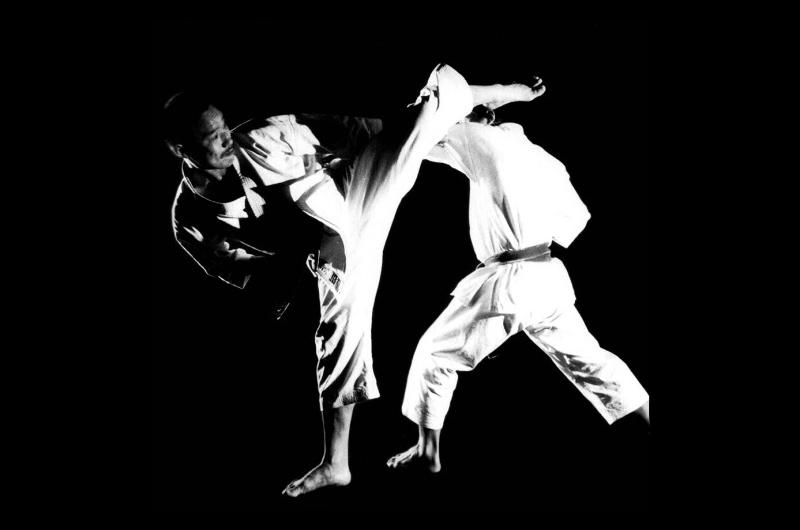 ES WIRD NICHT LEICHTER.
DU WIRST BESSER.
Herzlichen Dank für die Aufmerksamkeit
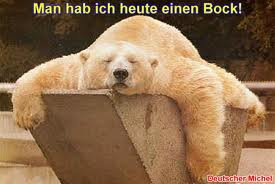 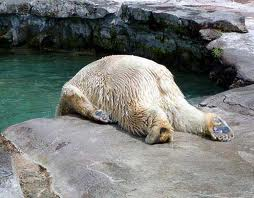 09.02.2023
Swiss Karatedo Renmei SKR
‹#›
Quellen
Thomas Hertig, Orientierungswissen: Trainings- und Bewegungslehre
Nicolas Gumpert, Medizin Online
Renate Lauper, Spiraldynamik®, Fachdidaktik
Jost Hegner, Arturo Hotz, Hansruedi Kunz, «Erfolgreich trainieren»: Akademischer Sportverband Zürich  
Jürgen Weineck, Optimales Training
09.02.2023
Swiss Karatedo Renmei SKR
‹#›